Роль семьи в профилактике правонарушений срединесовершеннолетних.
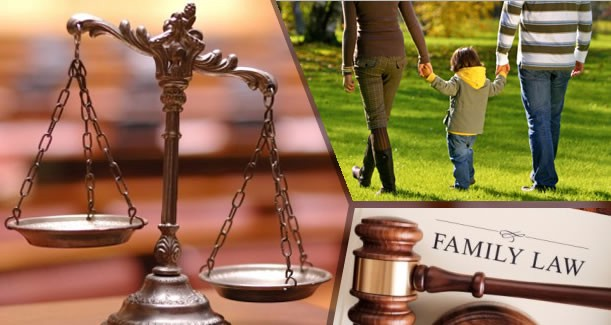 Кто-то, когда-то должен ответить,
Высветив правду, истину вскрыв,
Что же такое – трудные дети?
Вечный вопрос и больной, как нарыв.
Вот он сидит перед нами, взгляните, 
Сжался пружиной, отчаялся он, 
Словно стена без дверей и окон.
Вот они, главные истины эти:
Поздно заметили… поздно учли…
Нет! Не рождаются трудные дети!
Просто им вовремя не помогли.
С. Давидович
1. Подростки без должного почтения относятся к закону. 
2. Из-за отсутствия контроля со стороны родителей, подросток часто совершает противоправные поступки: употребляет алкоголь, участвует в драках, оскорбляет окружающих. 
3. Зачастую, из-за отсутствия занятости молодых людей, противоправные действия совершаются от скуки и безделья.
Причины, по которым подростки чаще всего совершают правонарушения:
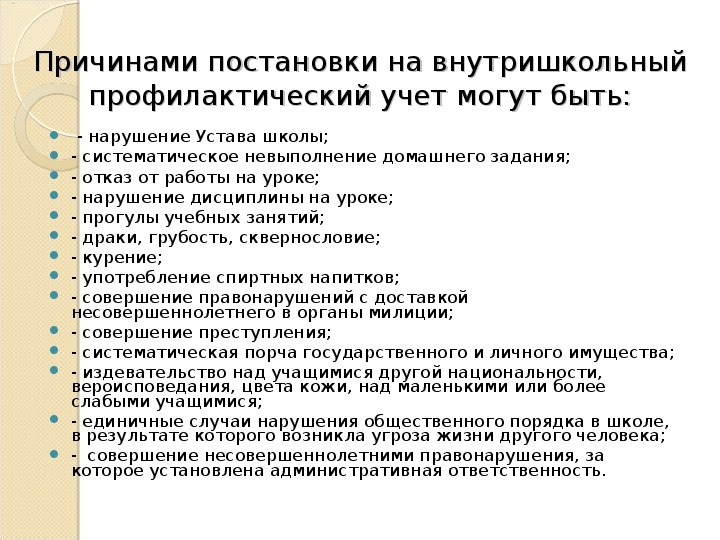 Кодекс РК Об административных правонарушенияхСтатья 442. Нахождение в ночное время несовершеннолетних в развлекательных заведениях или вне жилища без сопровождения законных представителей
Сноска. Заголовок статьи 442 в редакции Закона РК от 29.12.2014 № 272-V (вводится в действие 01.01.2015). 1. Нахождение несовершеннолетних в развлекательных заведениях в ночное время без сопровождения законных представителей с 22 до 6 часов утра –  влечет штраф на законных представителей в размере трех месячных расчетных показателей. 2. Нахождение несовершеннолетних без сопровождения законных представителей вне жилища с 23 до 6 часов утра – влечет предупреждение на законных представителей. 3. Действия, предусмотренные частями первой и второй настоящей статьи, совершенные повторно в течение года после наложения административного взыскания, – влекут штраф на законных представителей в размере семи месячных расчетных показателей.
Кодекс РК Об административных правонарушенияхСтатья 133. Продажа табака и табачных изделий, в том числе изделий с нагреваемым табаком, табака для кальяна, кальянной смеси, систем для нагрева табака, электронных систем потребления и жидкостей для них, лицами, не достигшими восемнадцати лет
1. Продажа табака и табачных изделий, в том числе изделий с нагреваемым табаком, табака для кальяна, кальянной смеси, систем для нагрева табака, электронных систем потребления и жидкостей для них, лицами, не достигшими восемнадцати лет, – влечет штраф на физических лиц в размере пятнадцати, на субъектов малого предпринимательства – в размере двадцати пяти, на субъектов среднего предпринимательства – в размере сорока, на субъектов крупного предпринимательства – в размере ста месячных расчетных показателей. 2. Действие, предусмотренное частью первой настоящей статьи, совершенное повторно в течение года после наложения административного взыскания, – влечет штраф на физических лиц в размере тридцати, на субъектов малого предпринимательства – в размере пятидесяти, на субъектов среднего предпринимательства – в размере восьмидесяти, на субъектов крупного предпринимательства – в размере двухсот месячных расчетных показателей.
Кодекс РК Об административных правонарушенияхСтатья 434. Мелкое хулиганство
1. Мелкое хулиганство, то есть нецензурная брань в общественных местах, оскорбительное приставание к физическим лицам, осквернение жилых помещений и другие подобные действия, выражающие неуважение к окружающим, нарушающие общественный порядок и спокойствие физических лиц, – влечет штраф в размере пяти месячных расчетных показателей либо административный арест на срок до десяти суток. 2. Действия, предусмотренные частью первой настоящей статьи, совершенные повторно в течение года после наложения административного взыскания, –  влекут административный арест на срок до пятнадцати суток. Административная ответственность с 14 лет.
Кодекс РК Об административных правонарушенияхСтатья 434. Мелкое хулиганство
1. Мелкое хулиганство, то есть нецензурная брань в общественных местах, оскорбительное приставание к физическим лицам, осквернение жилых помещений и другие подобные действия, выражающие неуважение к окружающим, нарушающие общественный порядок и спокойствие физических лиц, – влечет штраф в размере пяти месячных расчетных показателей либо административный арест на срок до десяти суток. 2. Действия, предусмотренные частью первой настоящей статьи, совершенные повторно в течение года после наложения административного взыскания, –  влекут административный арест на срок до пятнадцати суток. Административная ответственность с 14 лет.
Права и обязанности родителей по воспитанию и образованию ребенка 1. Родители обязаны заботиться о здоровье своего ребенка. 2. Родители имеют право и обязаны воспитывать своего ребенка. Родители имеют преимущественное право на воспитание своего ребенка перед всеми другими лицами. Родители, воспитывающие ребенка, несут ответственность за обеспечение необходимых условий жизни для его физического, психического, нравственного и духовного развития. 3. Родители обязаны обеспечить получение ребенком обязательного среднего образования. Родители с учетом мнения ребенка имеют право выбора организации образования и формы обучения ребенка до получения им общего среднего образования. 4. Все вопросы, касающиеся воспитания и образования ребенка, решаются родителями по их взаимному согласию исходя из интересов ребенка и с учетом его мнения.
Обязанности родителей 1. Обеспечивать и защищать права и интересы своих детей, не причиняя вред их физическому и психологическому здоровью, нравственному развитию, воспитывать детей, исключая пренебрежительное, грубое, жестокое, унижающее человеческое достоинство обращение, оскорбление, эксплуатацию. 2. Обеспечивать детям до 18 лет получение основного общего образования в общеобразовательной школе или другом образовательном учреждении. 3. Следить за внешним видом, поведением своих детей. 4. Обеспечивать ребенка всем необходимым для посещения школы (канцелярские принадлежности, спортивная форма, дополнительные учебные пособия). 5. Контролировать посещаемость уроков, выполнение домашних заданий и результаты учебного процесса. 6. Выполнять Устав образовательного учреждения. 7. Обеспечивать базу в меру своих способностей и финансовых возможностей для всестороннего развития ребенка (на посещение театров, музеев, выставок и т.д.). 8. Регулярно посещать родительские собрания, посещать школу по вызову классного руководителя или администрации. 9. Отпускать ребенка на внеклассные школьные мероприятия, если ребенок здоров и сам того желает. 10. Соблюдать внутренний распорядок школы (забирать ребенка только после окончания урока, не отвлекать учителя вопросами во время урока). 11. В случае причиненного ущерба имуществу школы родители обязаны возместить его.
Советы родителям по профилактике правонарушений
1. Старайтесь проводить больше времени со своим ребенком, интересуйтесь его успехами и неудачами
Старайтесь помочь ребенку в разрешении проблем
Объясняйте ребенку правила поведения в школе, дома, на улице, в гостях, общественных местах
Интересуйтесь, где и с кем ваш ребенок проводит время
 Помогите ребенку в учебе, проводите с ним свободное время, запишите его в кружки и секции.
Не стесняйтесь обращаться за помощью в школу, к специалистам других учреждений